Indian Health ServicePortland Area Director’s Update
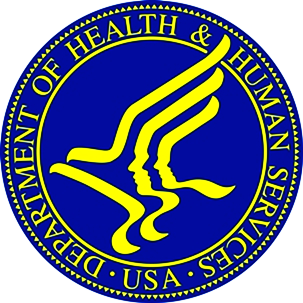 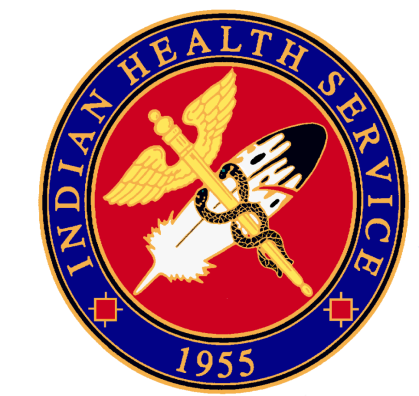 Dean M Seyler - Area Director
July 19, 2017
Cow Creek Seven Feathers Casino/Resort
14th Joint Board of Directors Meeting
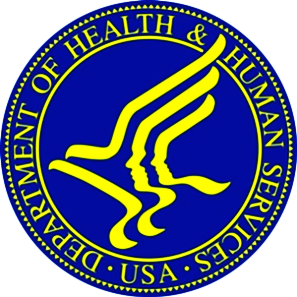 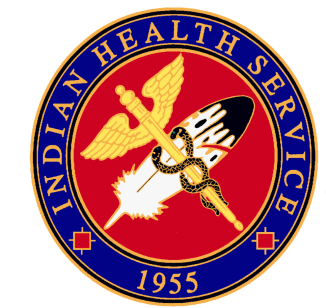 Indian Health Service
Portland Area
Current IHS Headquarters Senior Leadership 
RADM Michael Weahkee – Acting Director
RADM Chris Buchanan – Deputy Director
Elizabeth A. Fowler – Deputy Director for Management Operations
CAPT Michael Toedt, M.D. – Chief Medical Officer
Jonathan Merrell – Acting Deputy Director for Quality Health Care
P. Benjamin Smith – Deputy Director for Intergovernmental Affairs
RADM Kevin Meeks – Acting Deputy Director of Field Operations
RADM Kelly M. Taylor – Acting Chief of Staff 
https://www.ihs.gov/aboutihs/keyleaders/
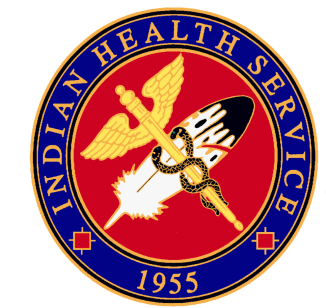 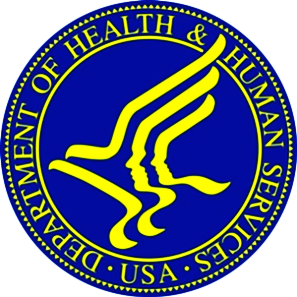 Indian Health Service
Portland Area
2015 & 2016 IHS Directors Award Ceremony
Date: July 28, 2017
Location: Rockville, MD
Both Fiscal Year Recipients will be recognized (FY15 & FY16)

14th Annual Direct Service Tribes National Meeting
Dear Tribal Leader Letter July 14 2017 from RADM Weahkee
Date: August 2-3, 2017
Location: Boston, MA
https://www.surveymonkey.com/r/ODSCT
http://www.ihs.gov/dstnm/
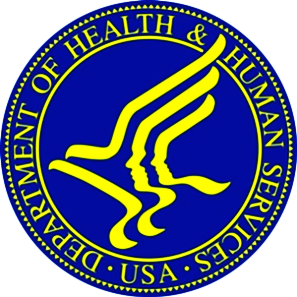 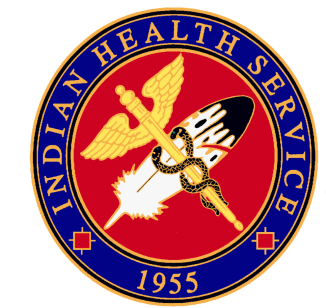 Indian Health Service
Portland Area
Dear Tribal and Urban Leaders letters

July 14, 2017
14th Annual Direct Service Tribes National Meeting

June 28, 2017
45-day Tribal Consultation and Urban Confer on a draft Indian Health Service Headquarters Information Technology Service Catalog.

June 26, 2017
Announced two listening sessions related to the Resource and Patient Management System Electronic Health Record.

The Acting Director writes to Tribal Leaders to encourage them to update the Facilities Engineering Deficiency System Database by September 1.

June 23, 2017
The Acting Director writes to invite Tribal Leaders and Urban Indian Organization Leaders to attend the upcoming Indian Health Service Listening Session on Behavioral Health, being held during the 2017 American Indian and Alaska Native (AI/AN) National Behavioral Health Conference. The Listening Session is scheduled for the morning of Tuesday, August 15. [PDF - 245 KB]


https://www.ihs.gov/newsroom/triballeaderletters/
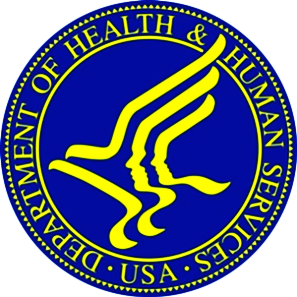 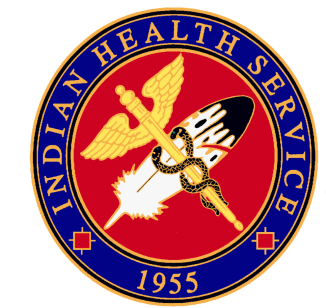 Indian Health Service
Portland Area
AI/AN National Behavioral Health Conference 
Joint collaboration between IHS and NIHB
Fostering Resilience through celebration of Tribal best practice
Location – Hardrock Casino Hotel, Tulsa OK
Date – August 15 – 17, 2017

http://www.cvent.com/events/2017-ai-an-national-behavioral-health-conference/event-summary-31de468d0e6748f8853fc8dec152a2f0.aspx
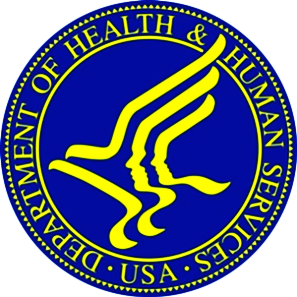 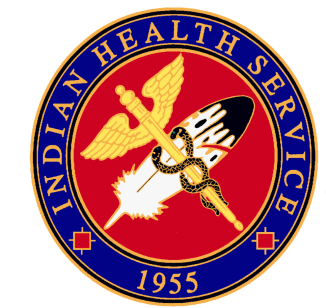 Indian Health Service
Portland Area
Diabetes in Indian Country Conference 
IHS, Tribal, and Urban SDPI grantees, clinicians, and community health providers will: 
LEARN the latest information and earn CME/CE credits 
NETWORK with other grantees and clinicians 
SHARE best practices 
SHOWCASE their successful work in AI/AN communities
September 19-21
Hyatt Regency Albuquerque
Albuquerque, NM
https://www.diabetesinindiancountry.com/ehome/index.php?eventid=235113&
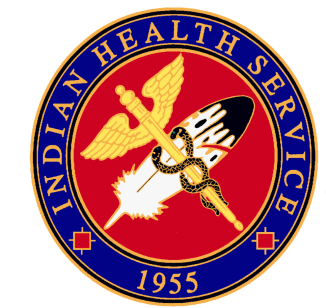 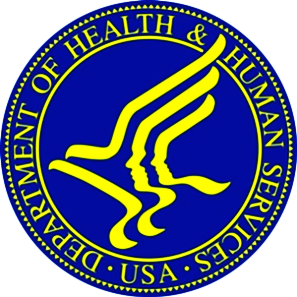 Questions or Comments
Our Mission... to raise the physical, mental, social, and spiritual health of American Indians and Alaska Natives to the highest level.

Our Goal... to assure that comprehensive, culturally acceptable personal and public health services are available and accessible to American Indian and Alaska Native people.

Our Foundation... to uphold the Federal Government's obligation to promote healthy American Indian and Alaska Native people, communities, and cultures and to honor and protect the inherent sovereign rights of Tribes.